«Из чего мы сделаны?»
Выполнила
воспитатель 
I кв. категории
Витько  Т. Н.
Цель : 

Совершенствовать знания детей о предметах окружающей действительности, о материалах из которых они сделаны
Задачи :
Учить детей сравнивать предметы, устанавливать причинно-следственные связи
Познакомить с продуктами человеческого труда
Расширять кругозор, словарный запас детей
Развивать логическое мышление
Правила игры
Вариант 1
«Выбери и назови»
Играют 2 – 8 человек
Карточки раскладывают по темам. Ведущий называет то, что изображено на одной из карточек, например, «стол». Игроки должны найти карточку с изображением стола. Тот, кто первым возьмет карточку в руки и скажет, из чего он сделан, берет карточку себе. Победителем становится тот,  у кого в конце окажется самое большое количество карточек.
Вариант 2
«Кто быстрее»
Играют 2- 8 человек
Все карточки перемешиваются и раскладываются картинками вниз. Большие карточки раздаются поровну. Задача игроков как можно быстрее выложить картинки на свои большие карточки. Выигрывает тот, кто первым закроет большие карты.
Игра предназначена для детей старшего дошкольного возраста
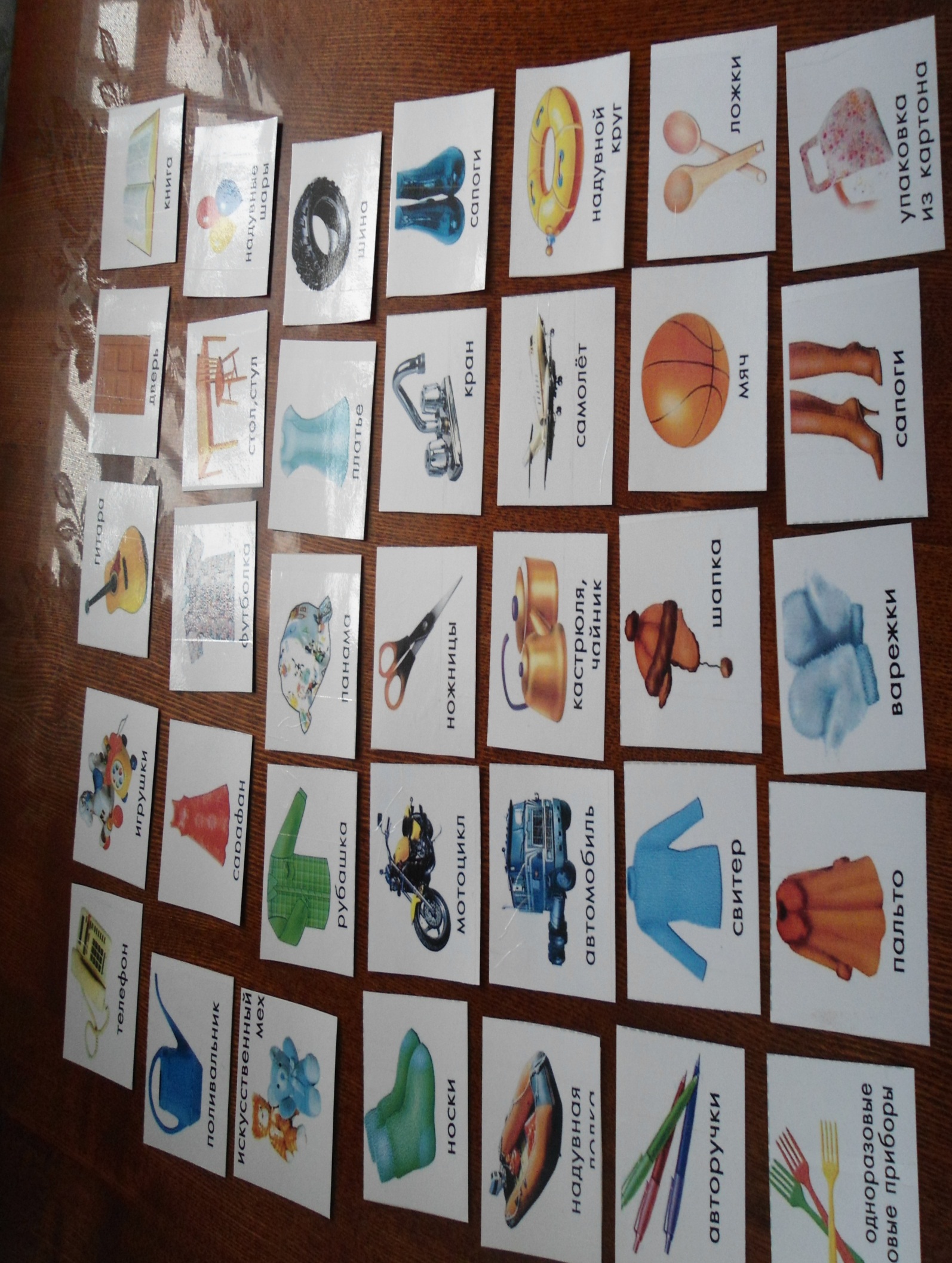 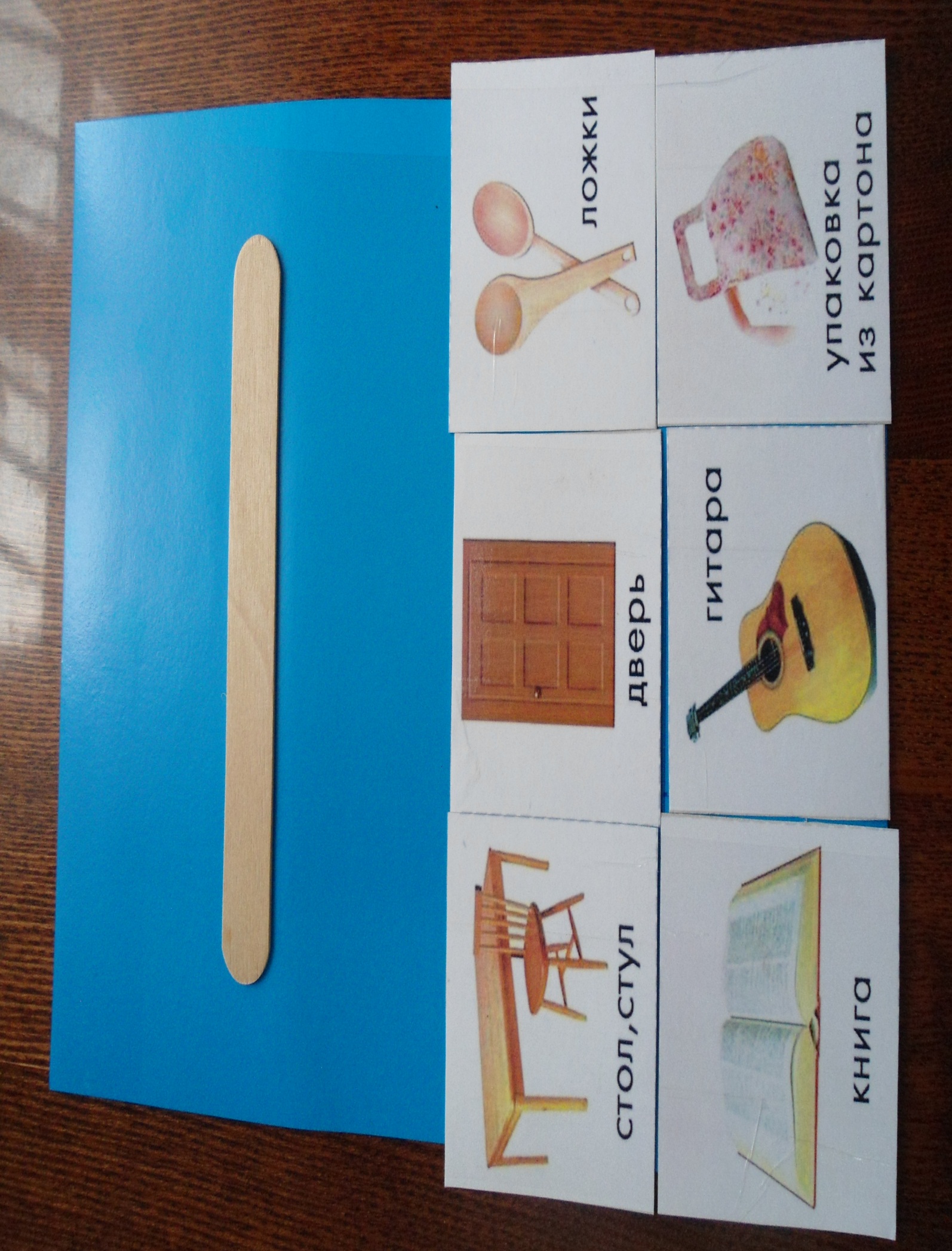 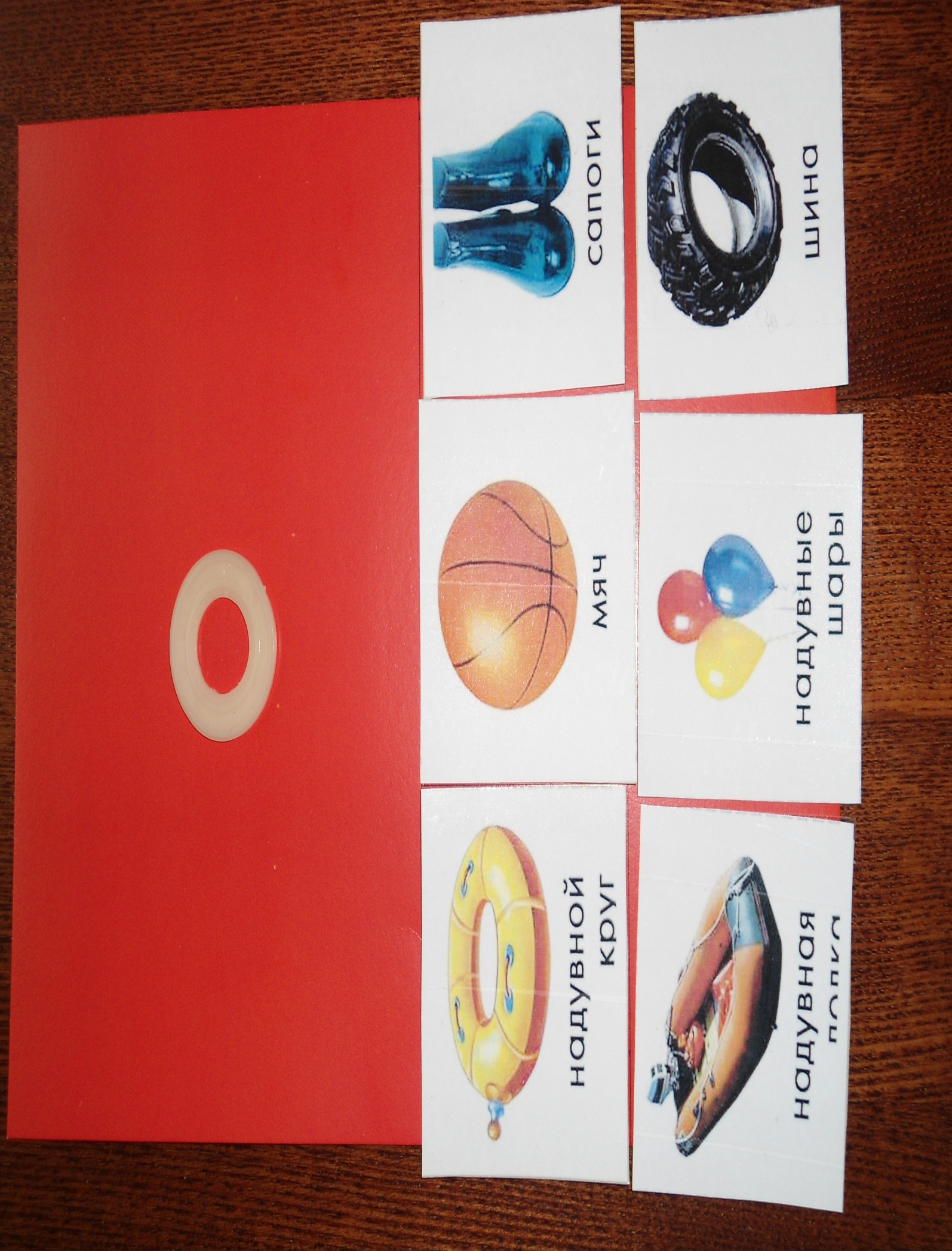 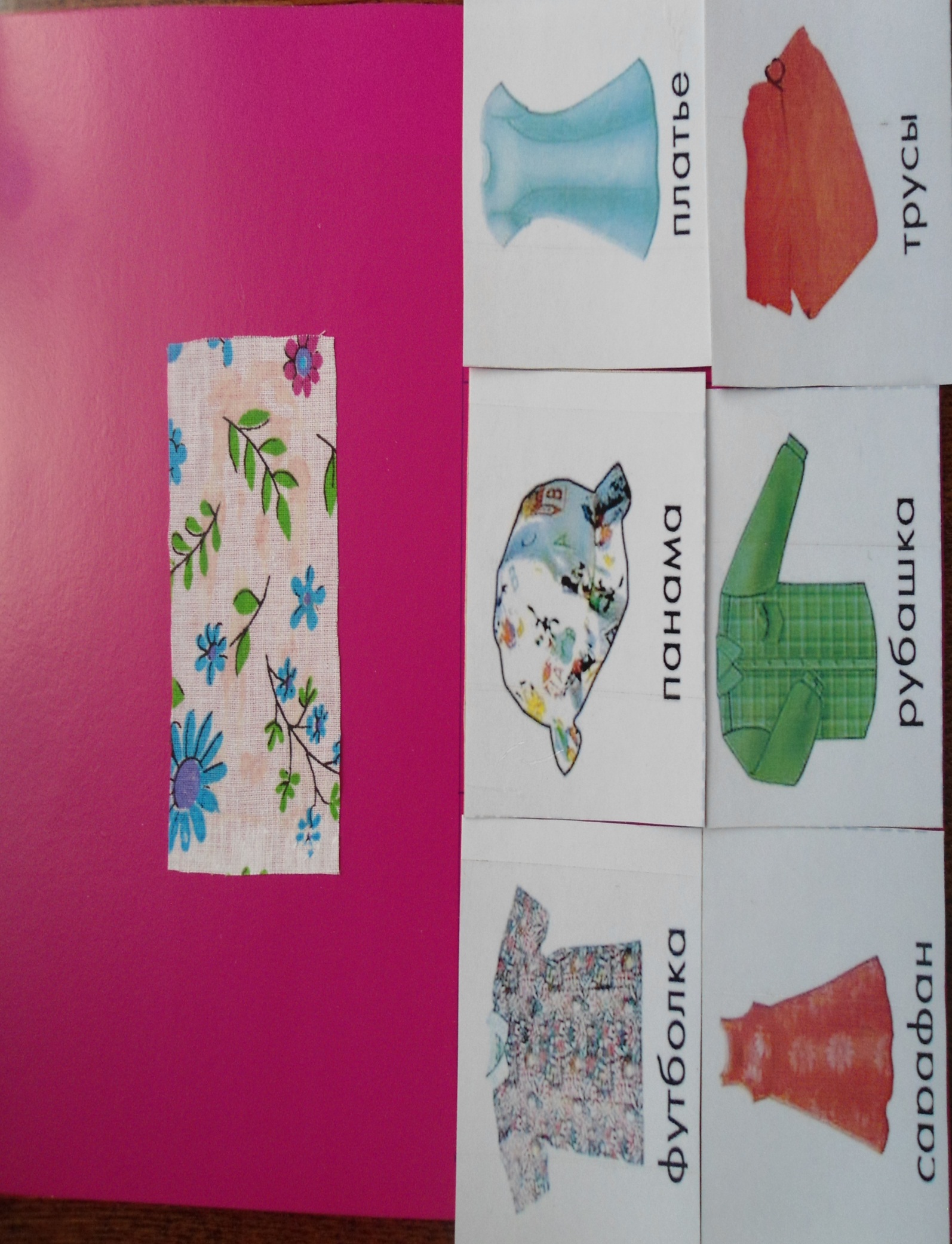 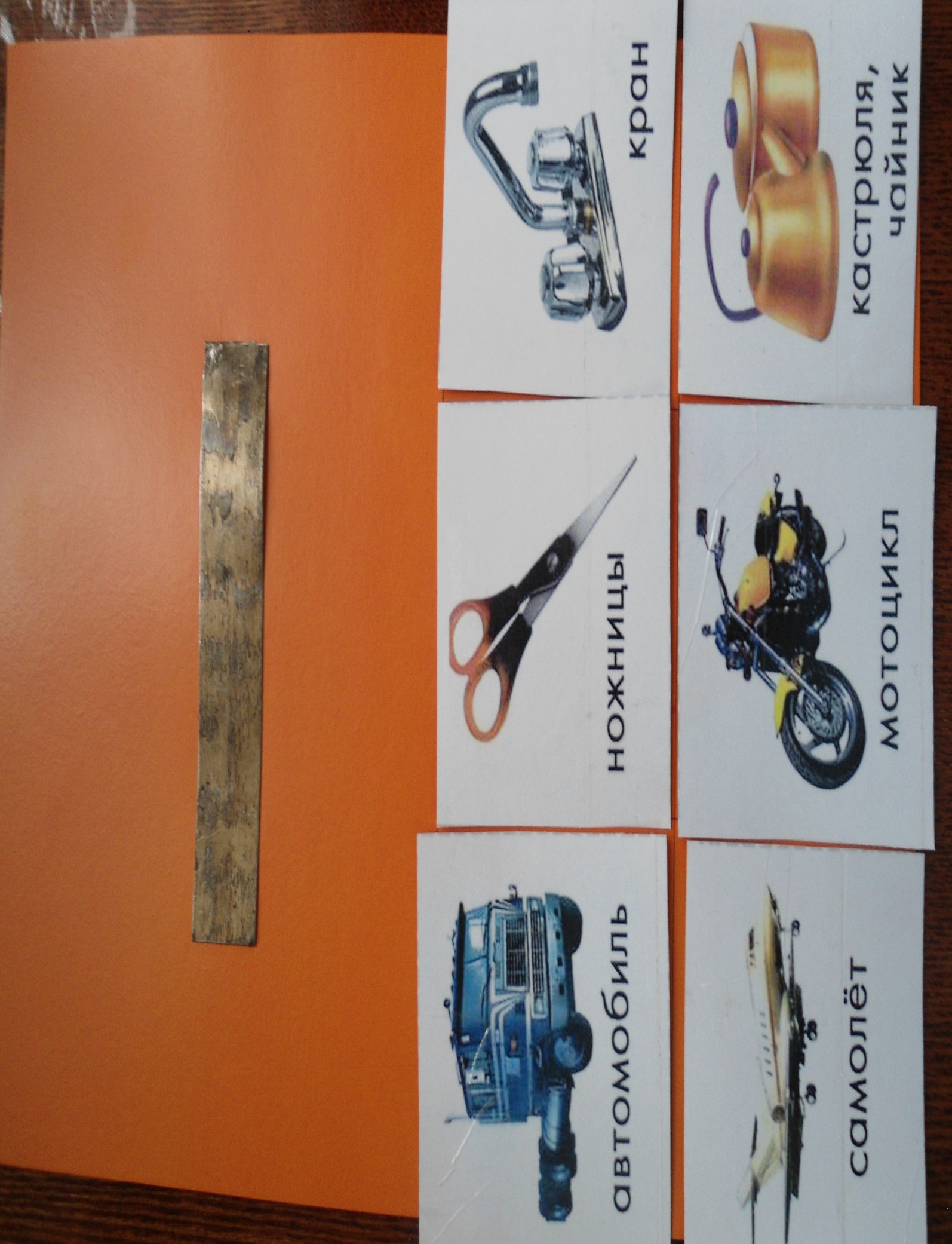